СИММЕТРИЯ
ЗЕРКАЛЬНОЕ ОТРАЖЕНИЕ
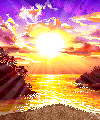 Автор – учитель начальных классов
Горбунова Людмила Викторовна
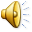 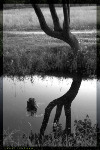 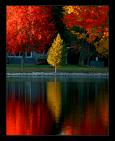 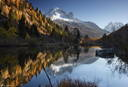 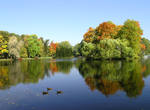 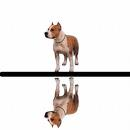 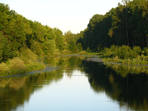 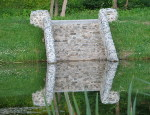 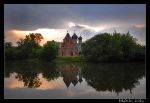 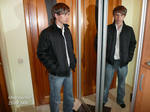 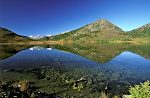